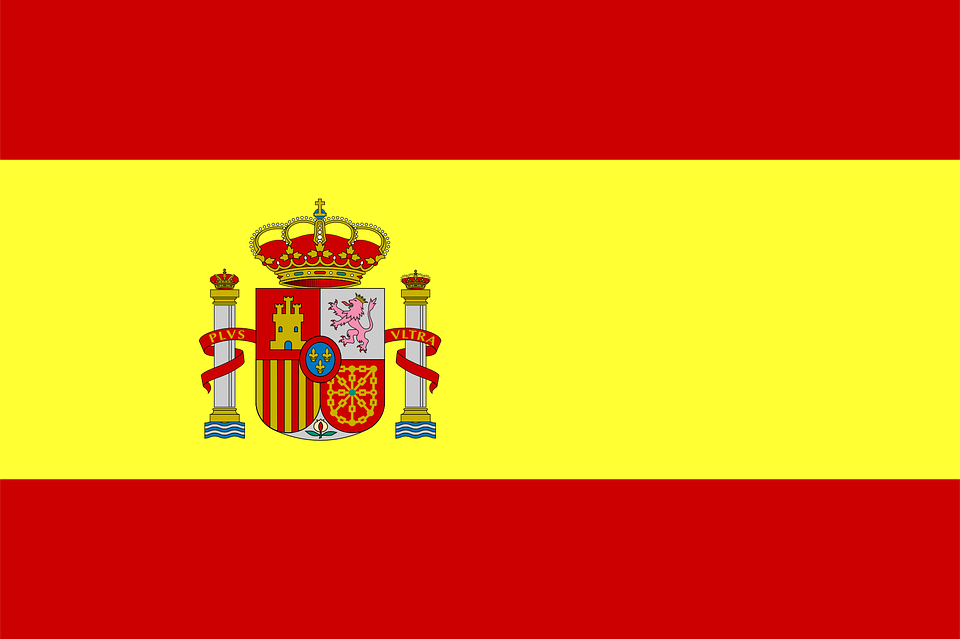 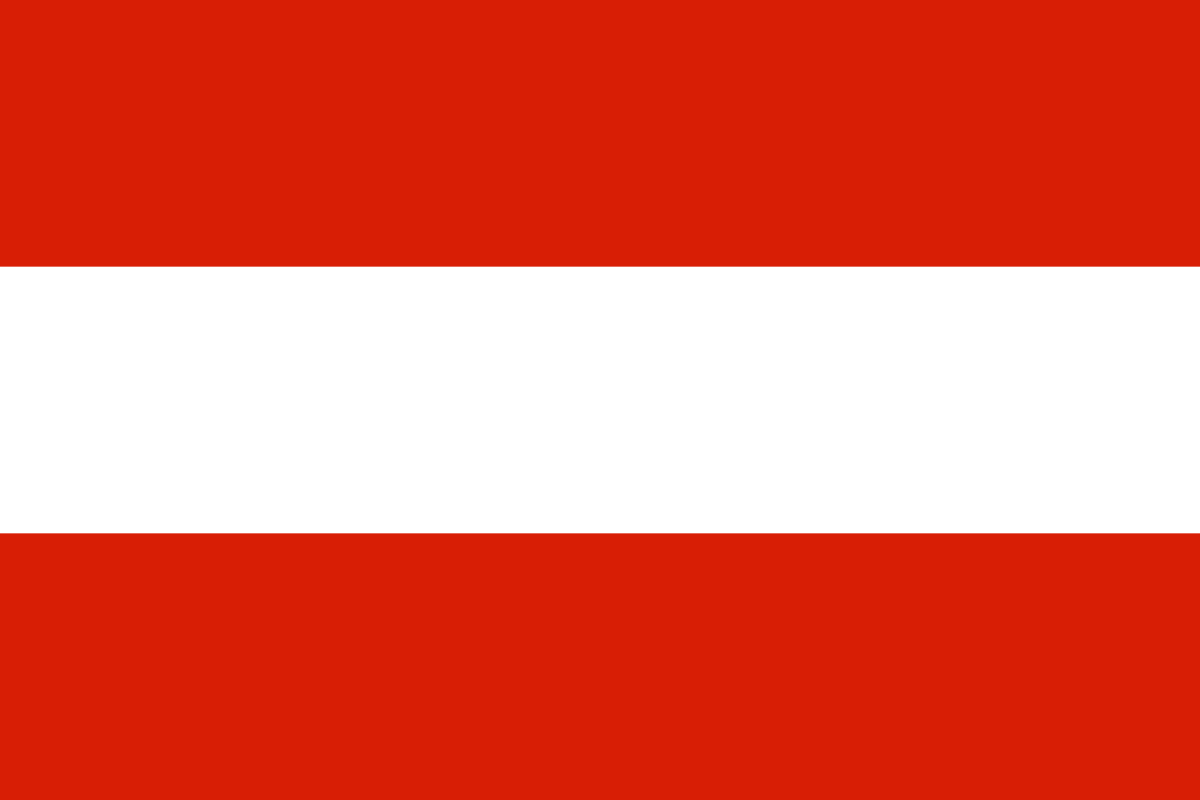 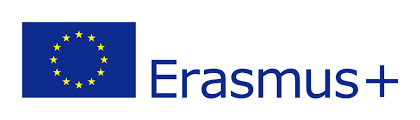 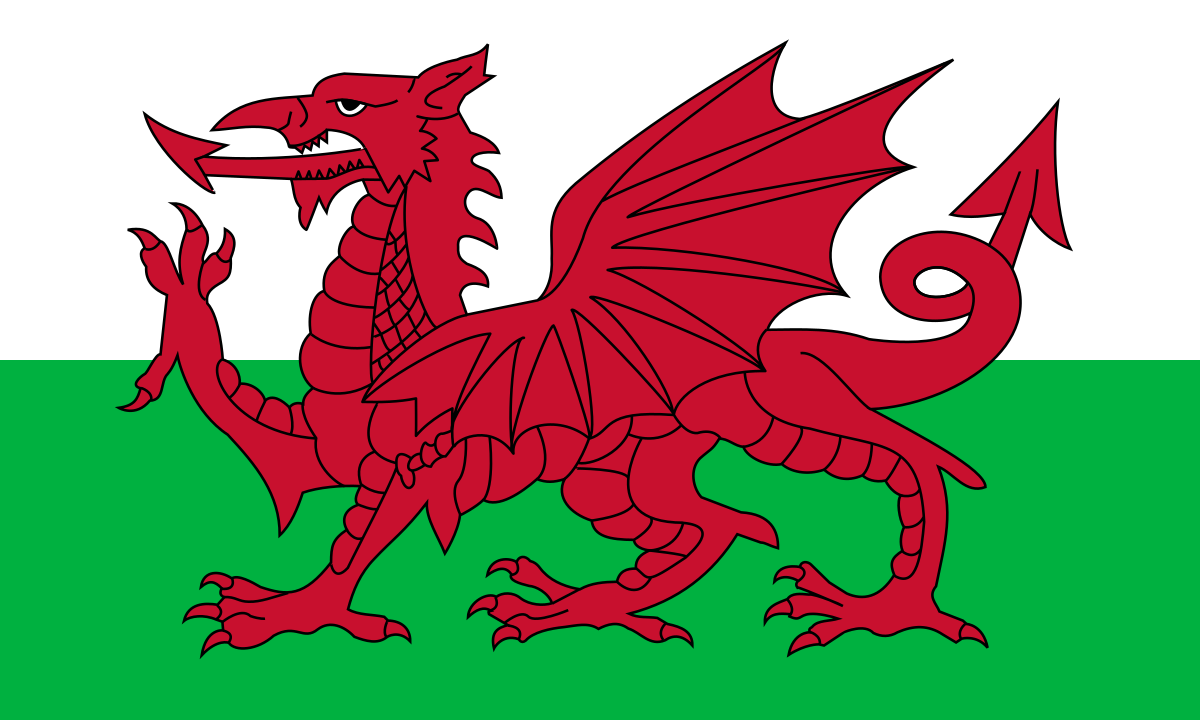 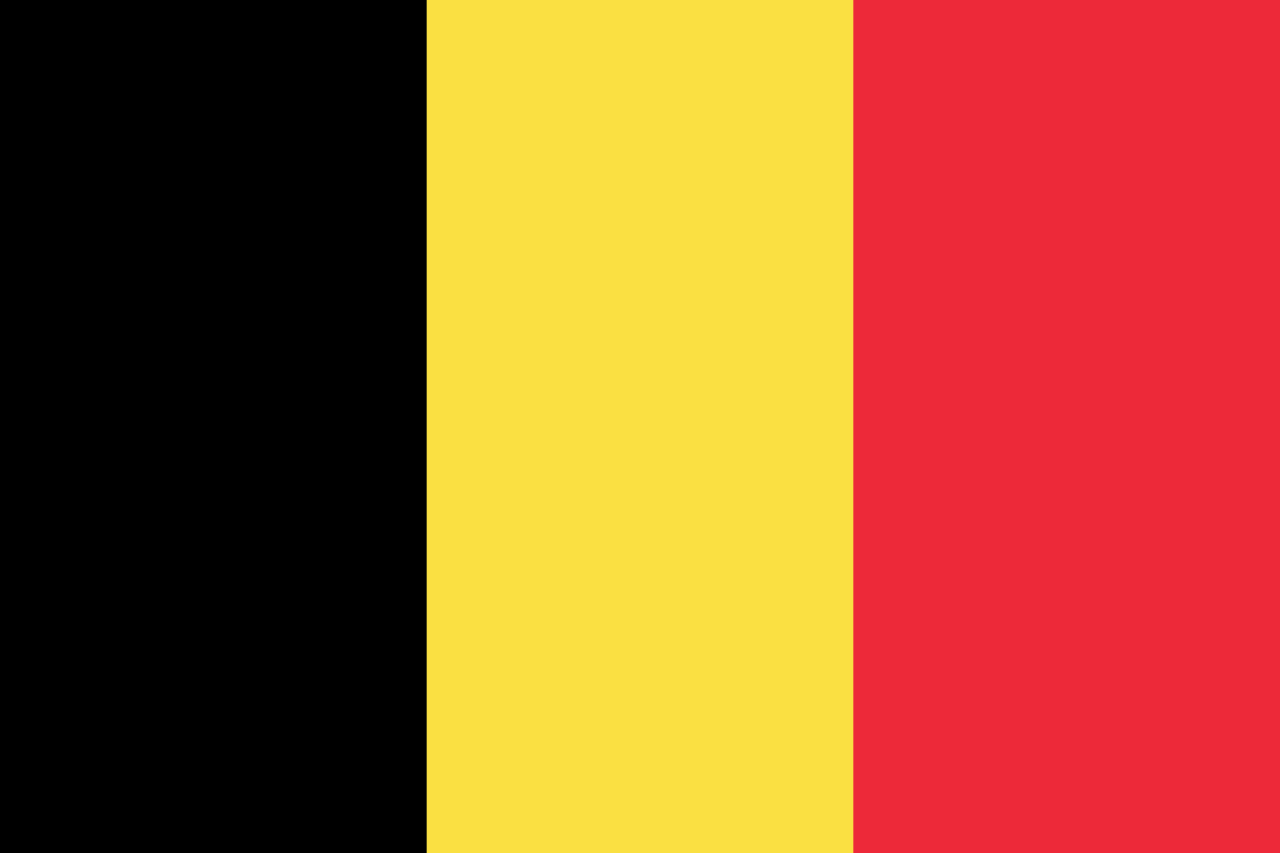 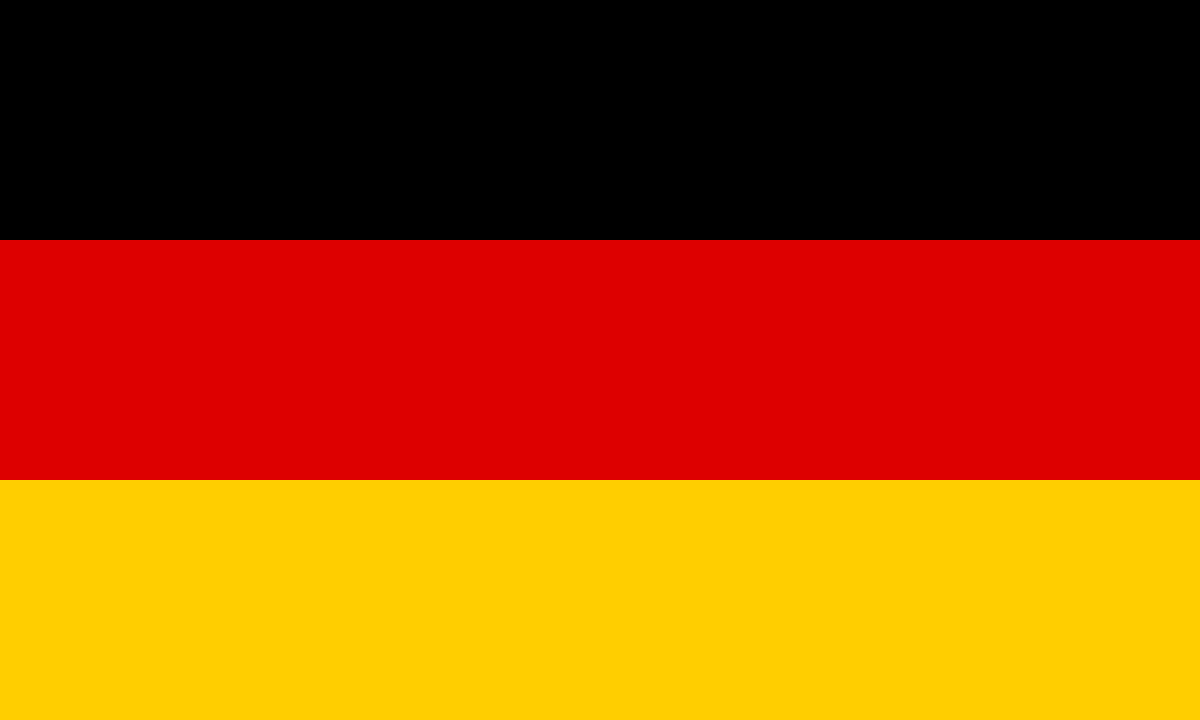 Health and Well-Being Focus 
Links to School Development Plan 
6 projects to be completed over 2 years 
Extension granted by British Council due to COVID
6 schools from 5 countries
[Speaker Notes: Very important AoLE within the new currciulm 
Important for children after lockdown
Extended to July 2022 after discussion with British Council]
Provide students with a set of tools that allows them to develop knowledge of themselves by having confidence and feeling good about their identity. 
To know each other and their differences (relationships) and thus feel good with others. 
Pupils personalise a toolkit and use it at school but also outside, in everyday life. This tool would enable them to identify their state of mind or their feelings and to find, if necessary, one or more concrete solution(s) to improve a negative feeling or reinforce a positive feeling.
Activity 1 Mental Wellbeing
[Speaker Notes: Completed to a high standard 
Linked in with our ‘Go Green’ strategy 
Children enjoyed having autonomy to create a tool of their choice 
Display in school hall]
To promote the importance of having a balanced diet and living healthy habits in our pupils. 
Understand the nutritional pyramid and integrate it into our eating habits. 
To know what obesity is.
Generate knowledge and experiences on the local and regional agri-food sector to strengthen the assessment of what entails the consumption of local products  (Curriculum Cymraeg)
Activity 2Healthy Eating and Entrepreneurship
[Speaker Notes: Very strong across the school already 
Evidence to be gathered after teachers confirmed what they had covered 
Planting to be started by half term]
There are fewer and fewer opportunities to be really creative as an individual. Instead, pupils are consuming rather than creating. When they do creative projects in lessons, they are often heavily 
managed and seldom address skills that they really need to develop. 
For the rapidly changing world that these next generations will face, it is very important to build skills that enable our children to deal with those challenges, encouraging creativity to promote a sensitive, flexible and original imagination. 
Pupils will be encouraged to explore themselves through media of their choice with as few guidelines as possible regarding the process and the resulting product.
Activity 3What makes you, you?
[Speaker Notes: Very wide ranging, open project 
Full onus on the children – some guidance if needed 
Could be tricky for children but useful to built identity of themselves and be proud of their ‘quirks’]
This activity allows the children to think about organising their class to favour good behaviour as well as improve the quality of the learning on a daily basis. This will also promote concentration and improve skills learned. 
Activities will look at the organisation of classrooms to develop cooperative as well as individual styles of working. 
Pupils will be given the opportunity to design spaces inside the classroom by means of an IT simulation tool. Pupils will also create simulations of spaces, estimating measurements and scales.
Activity 4 Flexible Classroom
[Speaker Notes: Home learning brings this to the fore! 
No issue in school with behaviour – look at concentration element]
Pupils will use robot programming to guide physical activity based on running and rhythm. 
Children program a robot drone to act as an exercise instructor. They can adapt the programming of the robot to suit their current physical ability and condition. 
The programming will allow to meet the different phases of learning, warm-up, through the race and the rest period.
Activity 5 Robot Coach
[Speaker Notes: Links well with Year 4 topic of robots
Experienced coding of drones already due to strong links with ERW]
Using the popularity of TV programmes such as X Factor, children re-write the words of their favourite pop song to give it an e-safety message. 
This makes e-safety fun and accessible for all children. 
Once the song is complete, pupils then learn their lyrics and create a dance routine to accompany it.
 They can also make an I-movie 'pop video' of their song. 
This leads up to a talent contest where songs are performed.
Activity 6  Online Safety
[Speaker Notes: Already show cased within the school
National Community Education Award 
Very popular with children]
1. Awareness of their health and what influences it. 
2. Increased / developed healthy habits and permanently added them to daily routines. 
3. An improved learning environment due to improved behaviour. 
4. Enjoyed opportunities to interact with pupils from another European area.  
5. Provided and shared teaching materials that contain innovative teaching methods. 
6. Experienced cultural diversity and learned to respect other countries' cultural heritage through joint activities. 
7. Enhanced areas of their curriculum using new technology e.g. robot trainer. 
8. Developed entrepreneurial and numeracy skills as well as wider partnerships from promoting a  small business. 
9. Improved mental well-being. 
10. Improved language skills as English will be main language of communication but other languages will have benefitted by Skype and multilingual texts on website. 
11. Creative methods on inclusive education and peer teaching. 
12. An improved learning environment which changes and caters for different learning styles / behaviours.
Expected Results of Project:
Thank you for listeningAny questions?